찬양
예수님 만나고 싶어요
예수님 만나고 싶어요 나를 안아주시고 나의 맘에 오셔서
 나의 모든 죄를 용서 해주세요 나를 사랑으로 꼭 안아 주세요
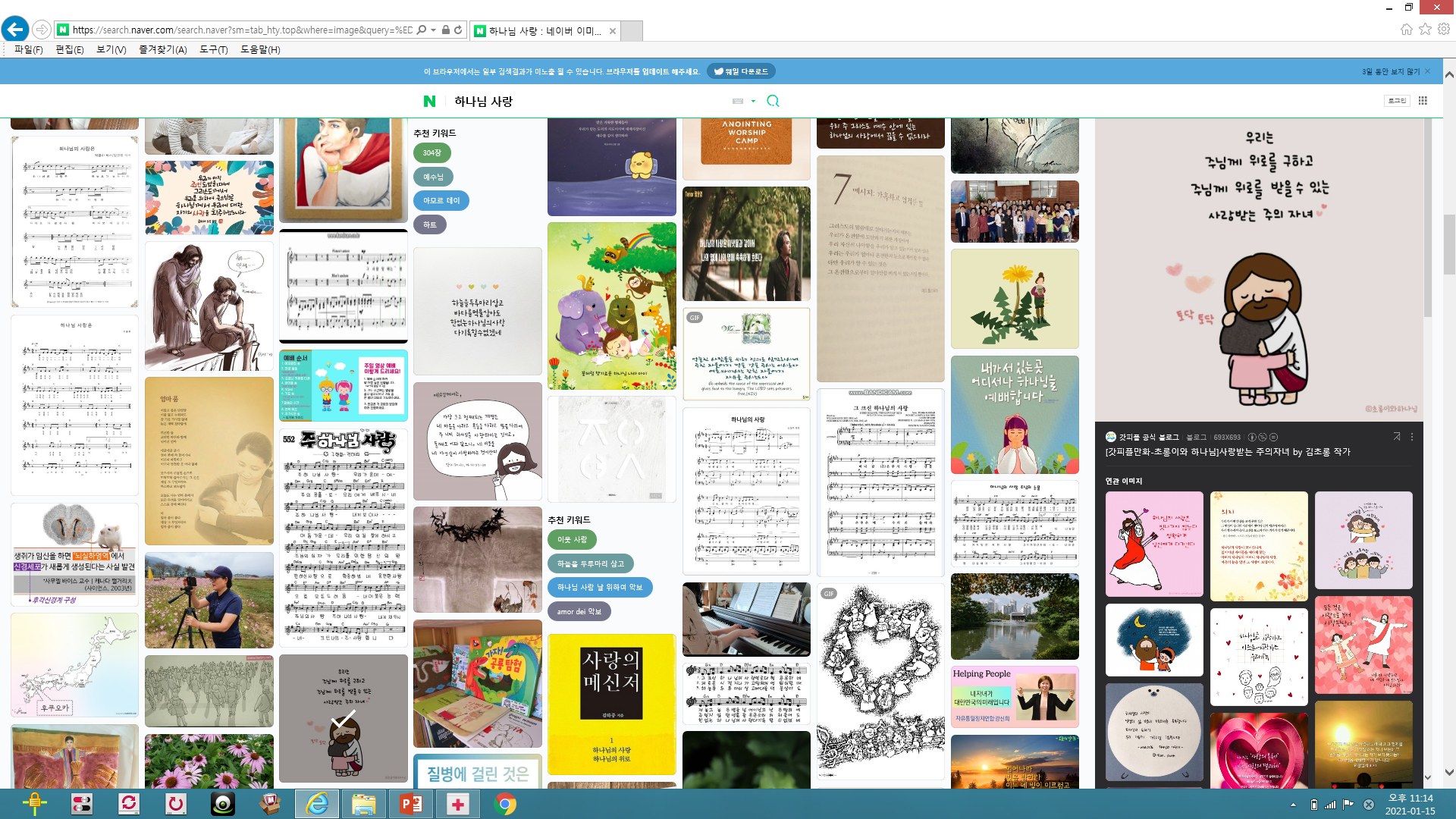 암송말씀
너희는 세상의 빛이라 
산 위에 있는 동네가
숨겨지지 못할 것이요

마태복음 5장 14절 말씀
돈으로 못가요
돈으로 못가요 하나님 나라 
힘으로도 못가요 하나님 나라
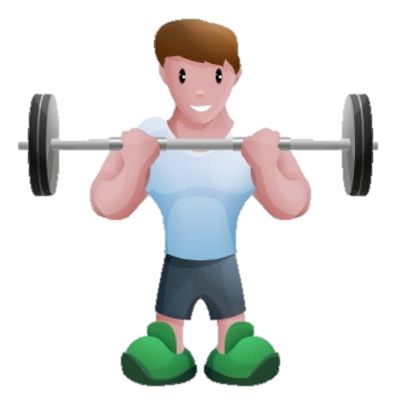 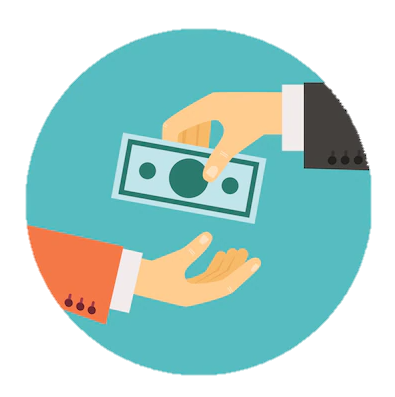 거듭나면 가는나라 하나님 나라
믿음으로 가는나라 하나님 나라
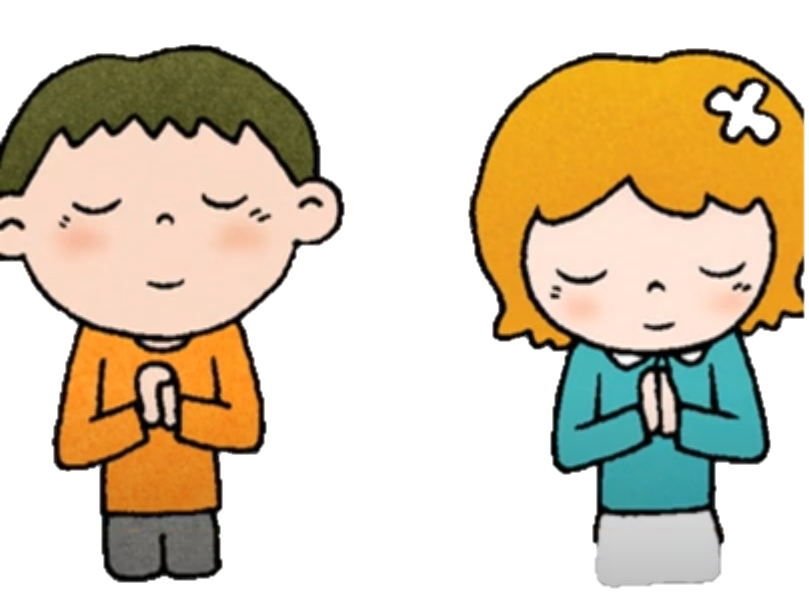 벼슬로도 못가요 하나님 나라
지식으로 못가요. 하나님 나라
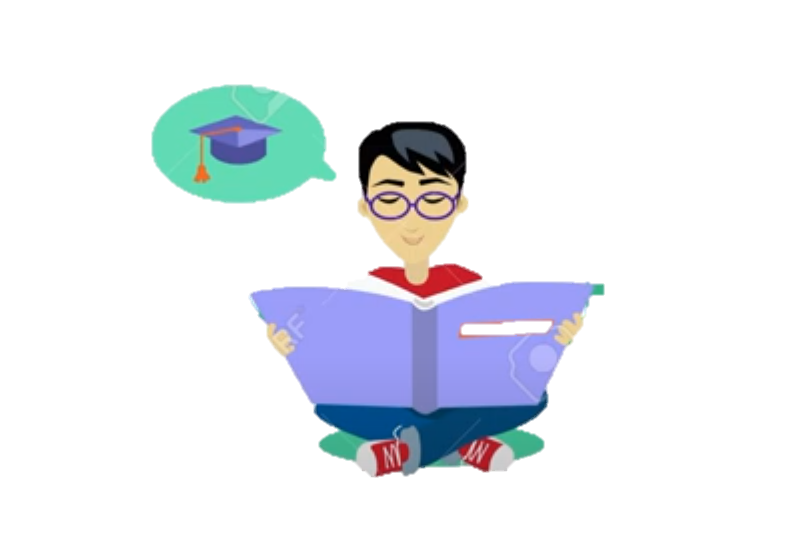 거듭나면 가는나라 하나님 나라
믿음으로 가는나라 하나님 나라
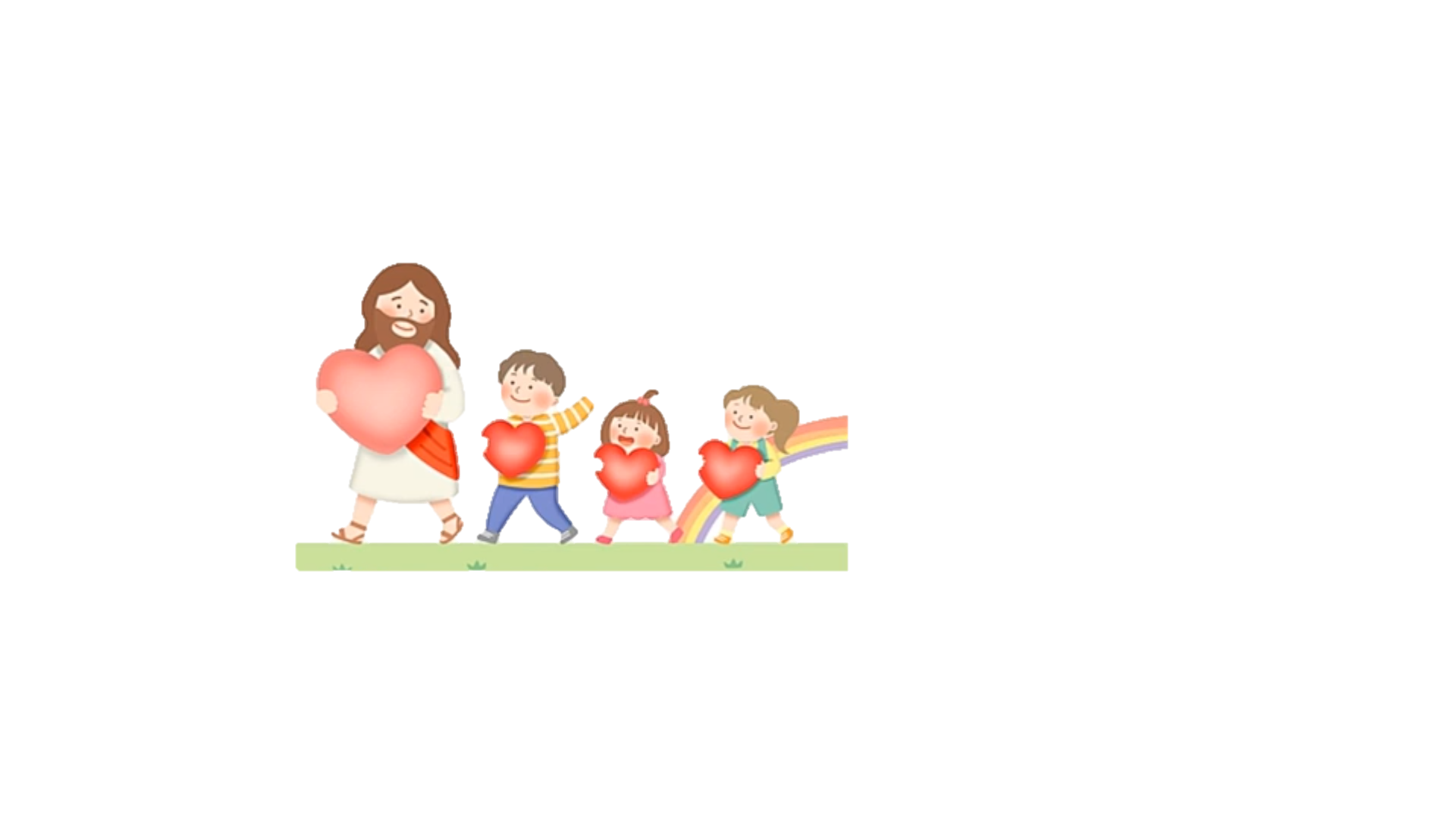 어여뻐도 못가요 하나님 나라
맘 착해도 못가요 하나님 나라
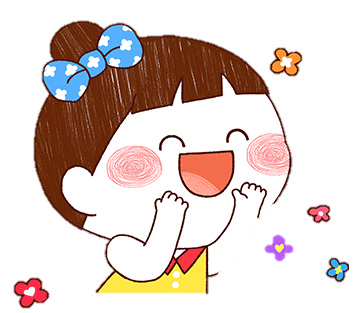 거듭나면 가는나라 하나님 나라
믿음으로 가는나라 하나님 나라
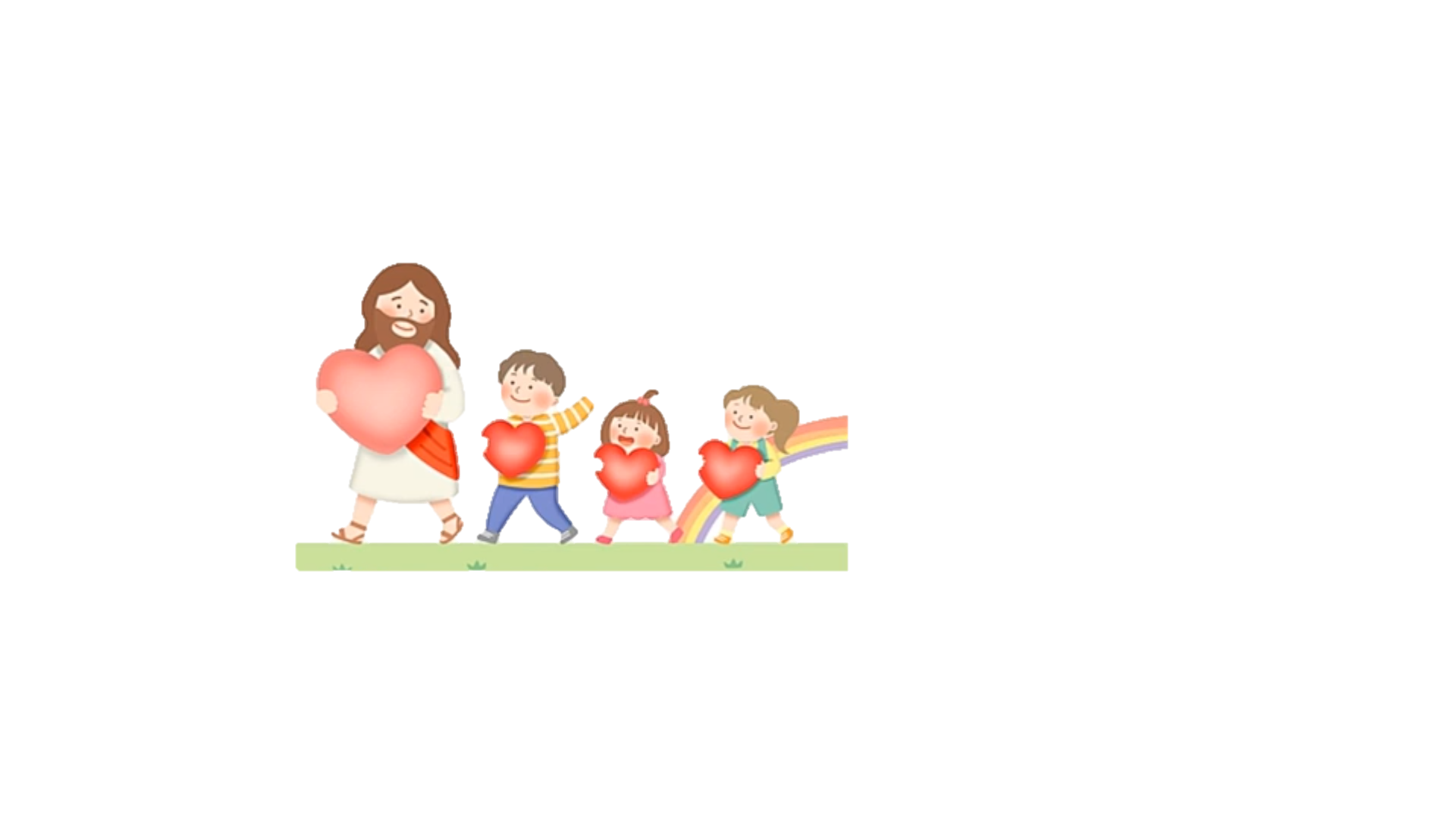 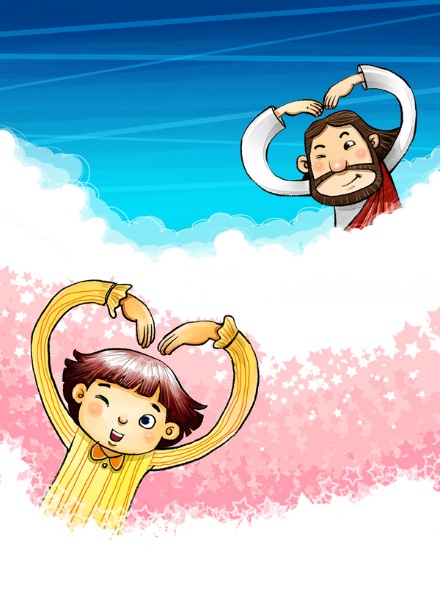 나 매일 매일 기뻐해요
나 매일 매일 기뻐해요 
예수님 크신 품에 안기어
보호 받는 자녀니까요
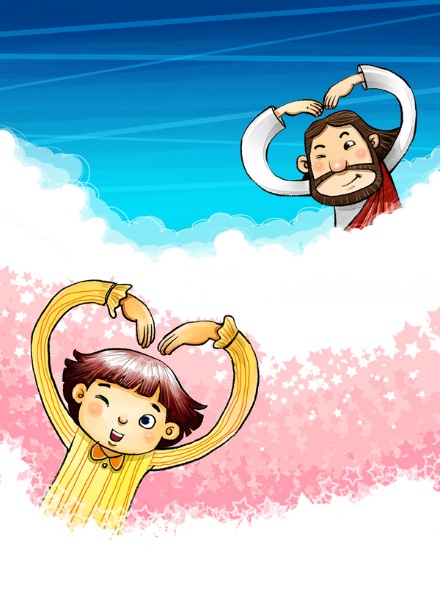 나 매일 매일 기도해요
나 매일 매일 기도해요 
예수님 크신 품에 안기어
보호 받는 자녀니까요
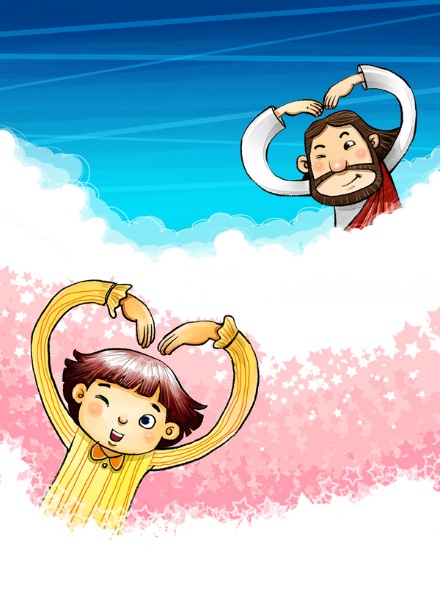 나 매일 매일 감사해요
나 매일 매일 감사해요 
예수님 크신 품에 안기어
보호 받는 자녀니까요
무엇할까?
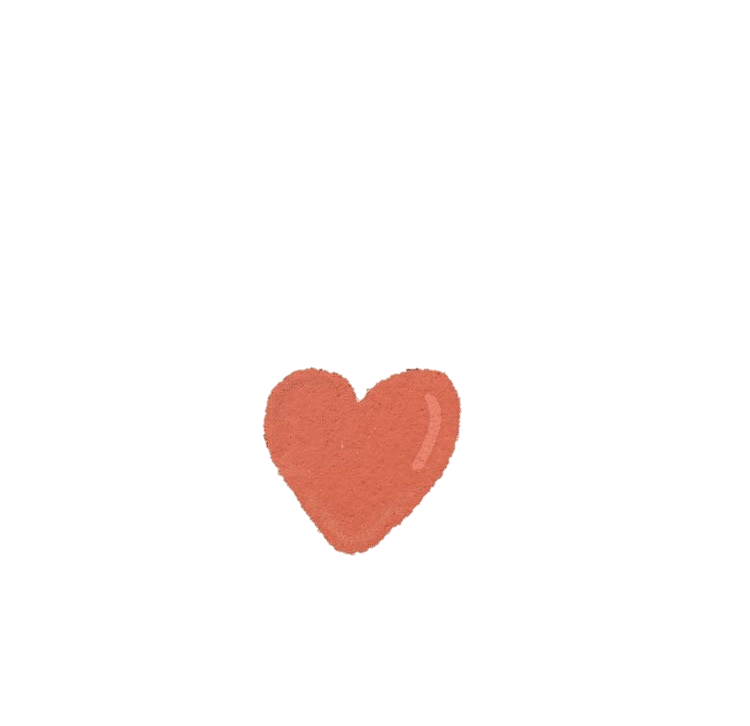 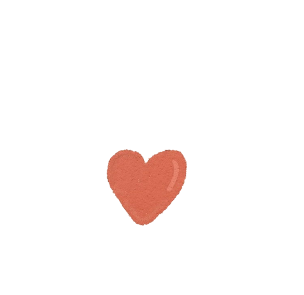 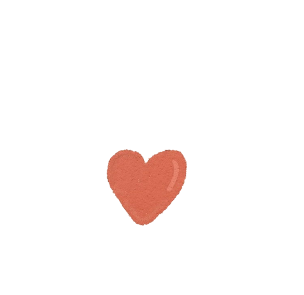 쬐끔한 두손을 두손을 가지고 무얼할까
어떻게 무얼할까
옳지 옳지 손모아 두손모아
기도 기도 해야지
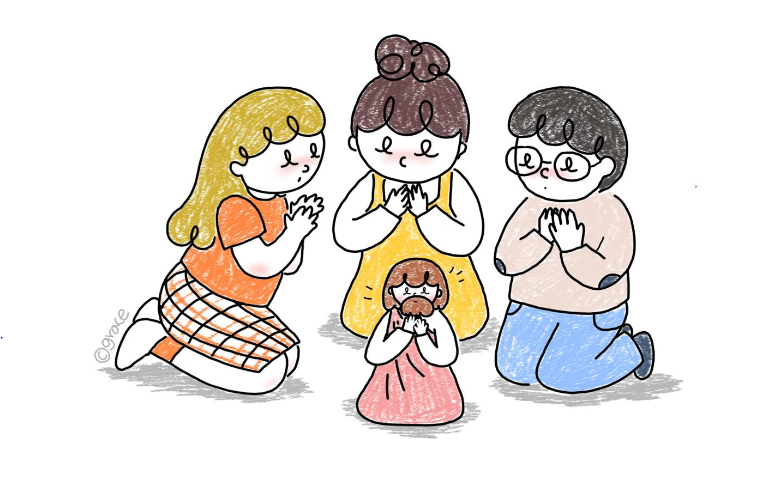 앵두같은 입술을 입술을 가지고 무얼할까
어떻게 무얼할까
옳지 옳지 입열어 입을 열어 
찬송 찬송 해야지
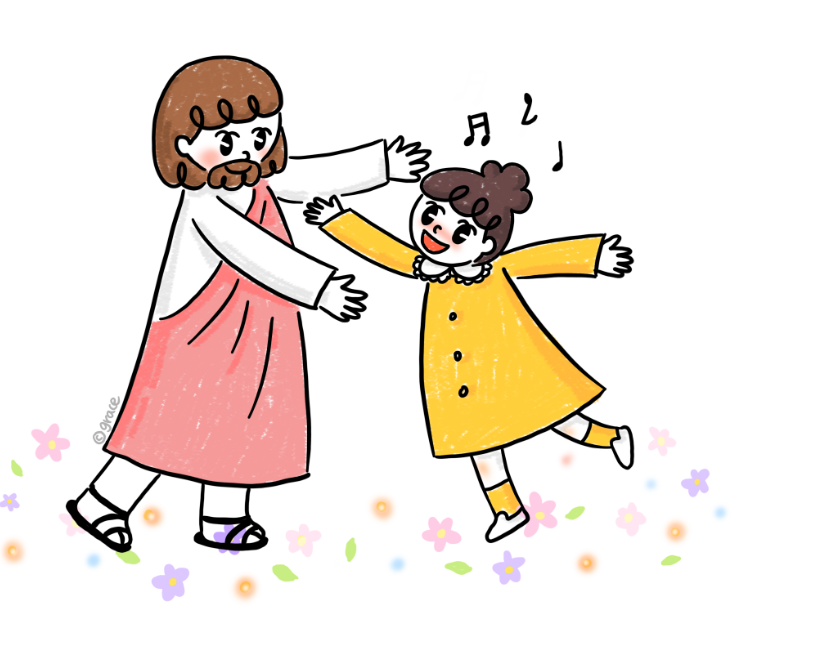 쫑긋쫑긋 두귀를 두귀를 가지고 무얼할까
어떻게 무얼할까
옳지 옳지 기울여 귀기울여 
말씀 말씀 들어야지
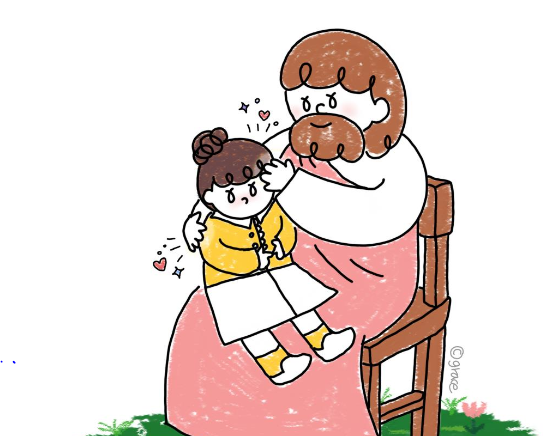 나 매일매일
나 매일 매일 기뻐해요
나 매일 매일 기뻐해요 
예수님 크신 품에 안기어
보호 받는 자녀니까요
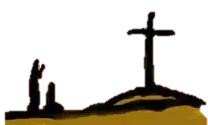 나를 사랑하시는 하나님
오직 주만 바라보면서
내마음 매일매일 준비해요
하나님만 사랑할래요
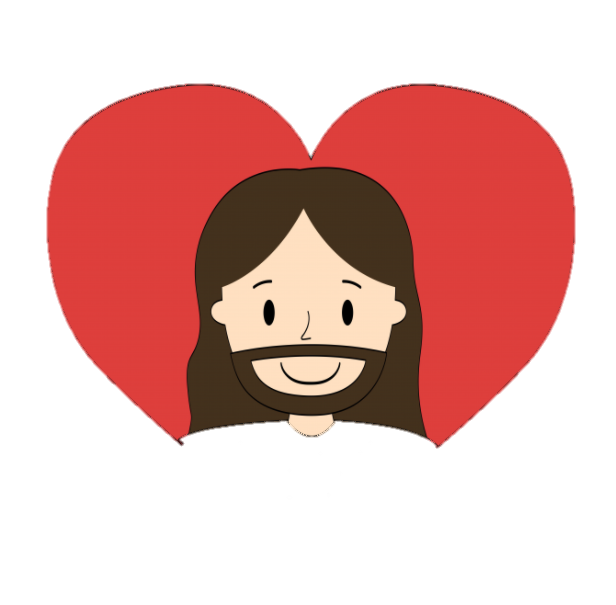 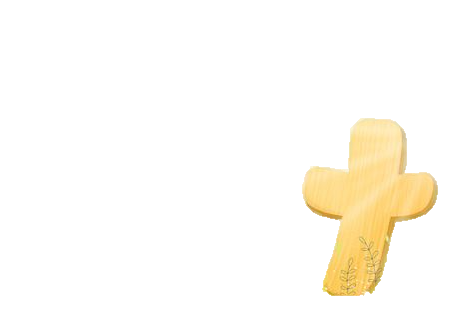 예수님 나를 만나주세요
예수님 나를 만나주세요 
예수님 꼭 만나고 싶어요 
예수님 나를 안아주세요 
예수님 품에 꼭 안기고 싶어요
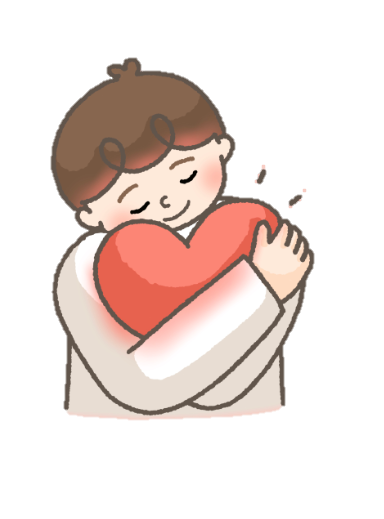 이시간 마음을 다해 예배합니다
온 맘으로 주님을 높여 드립니다
소중한 나의 사랑 고백합니다
사랑해요 나의 예수님
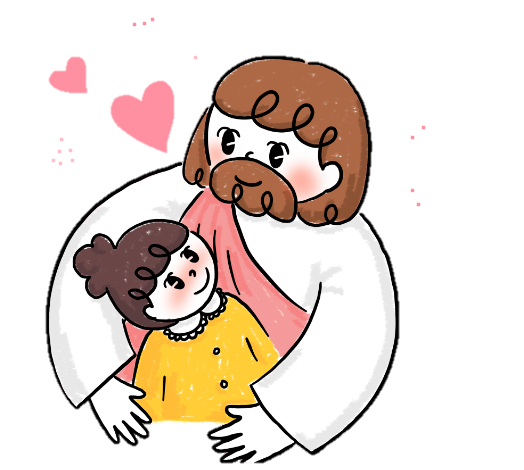 예배
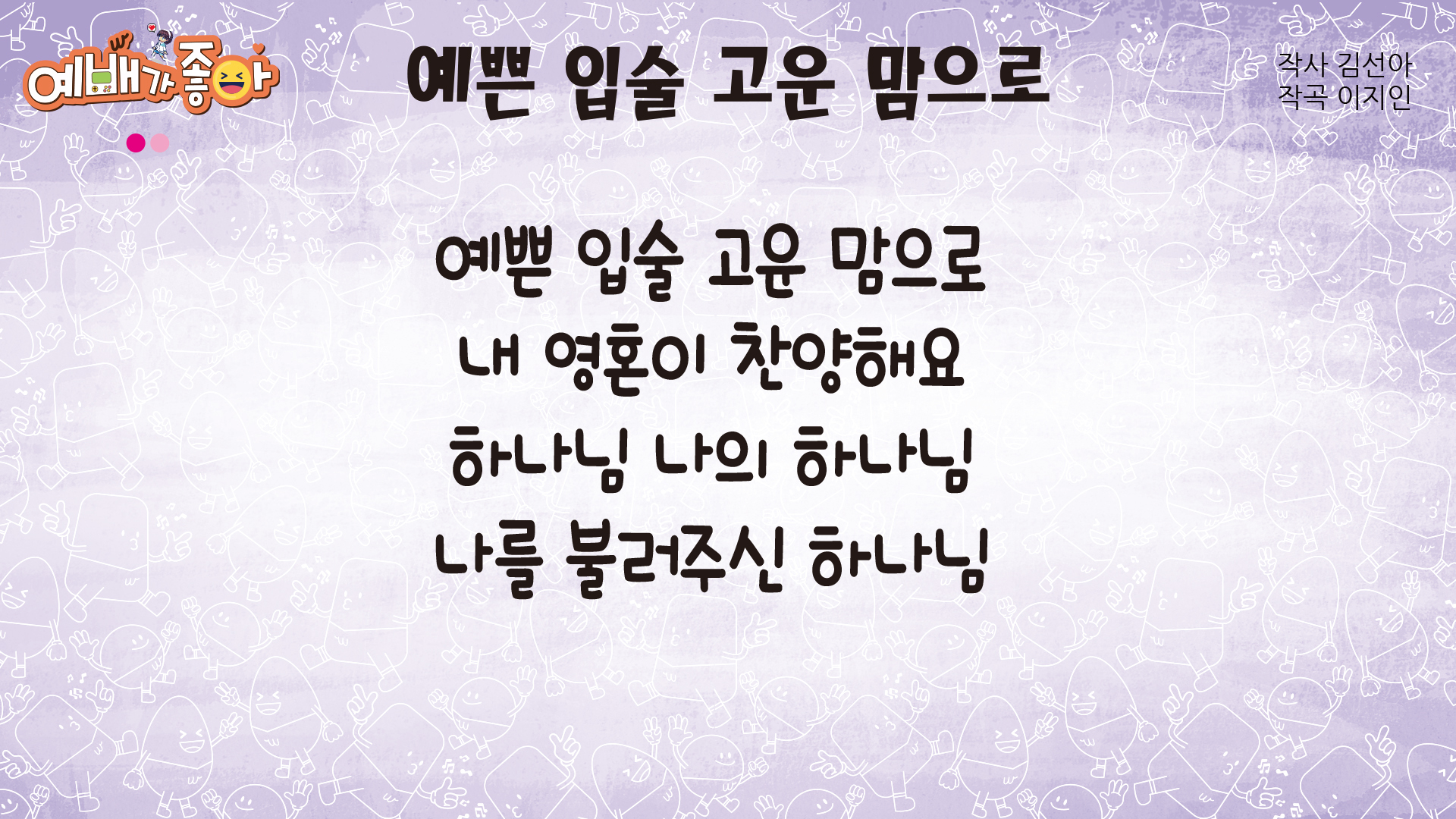 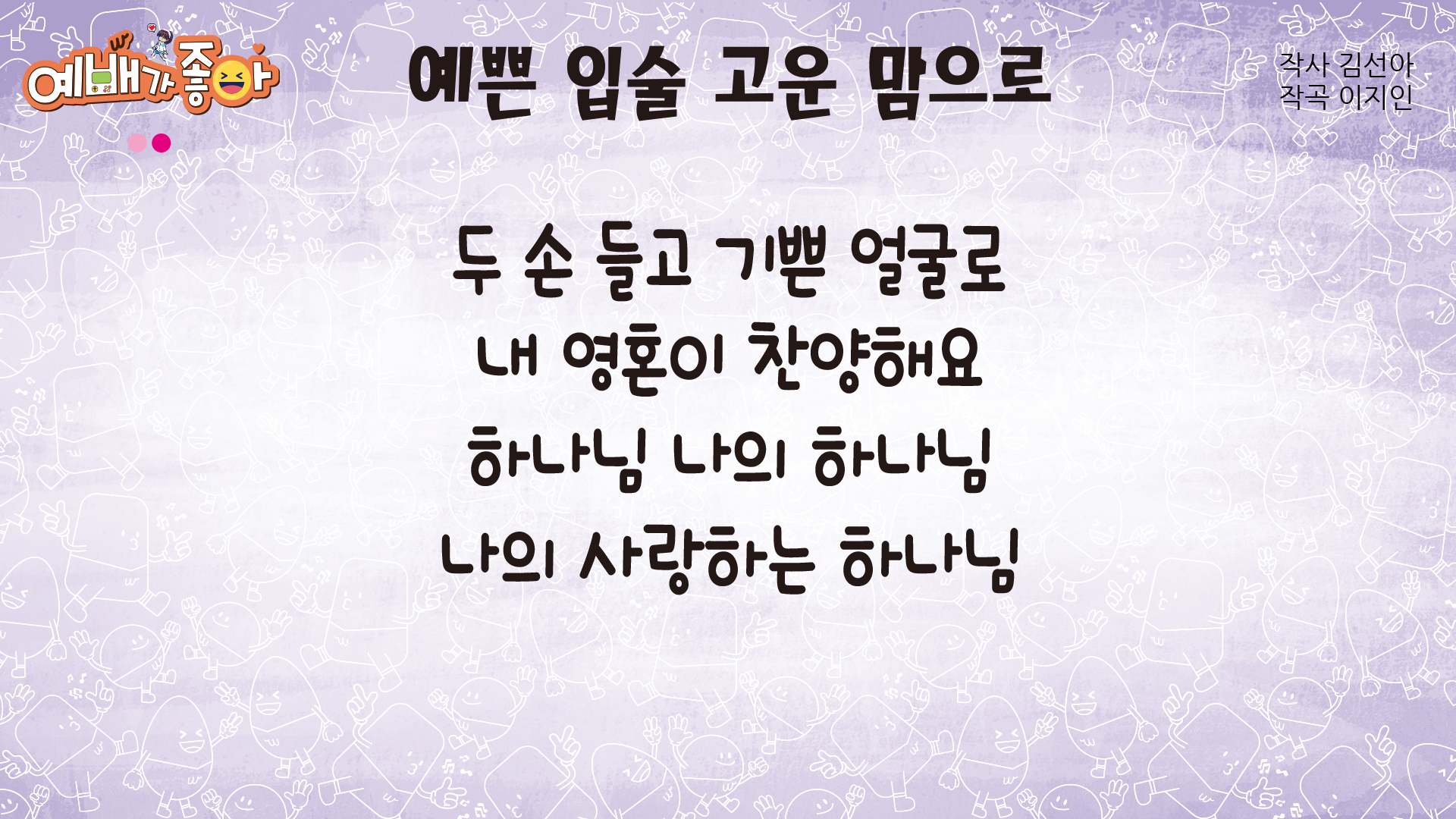 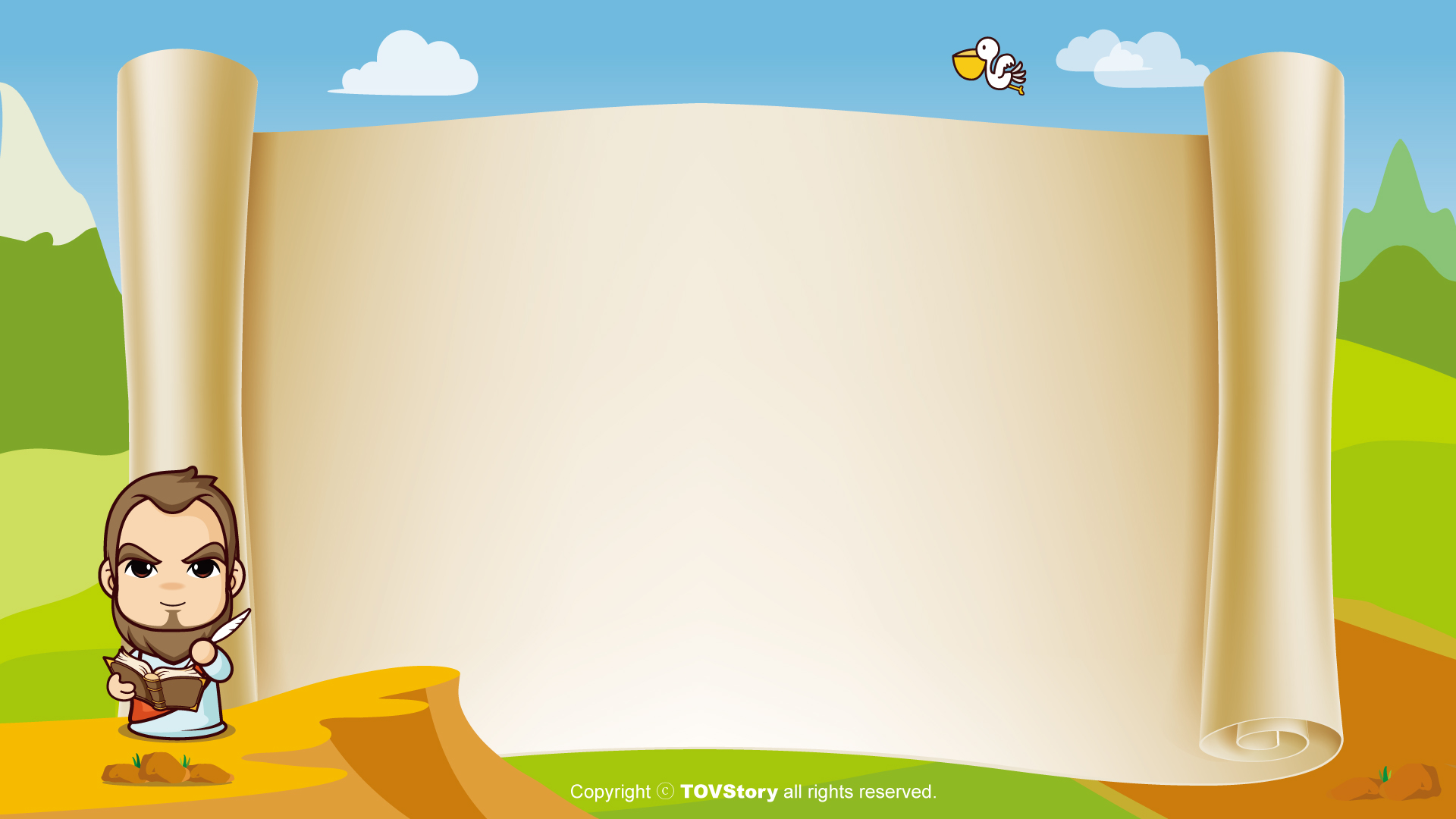 사도신경
전능하사 천지를 만드신
하나님 아버지를 내가 믿사오며,
그 외아들 우리 주
예수 그리스도를 믿사오니,
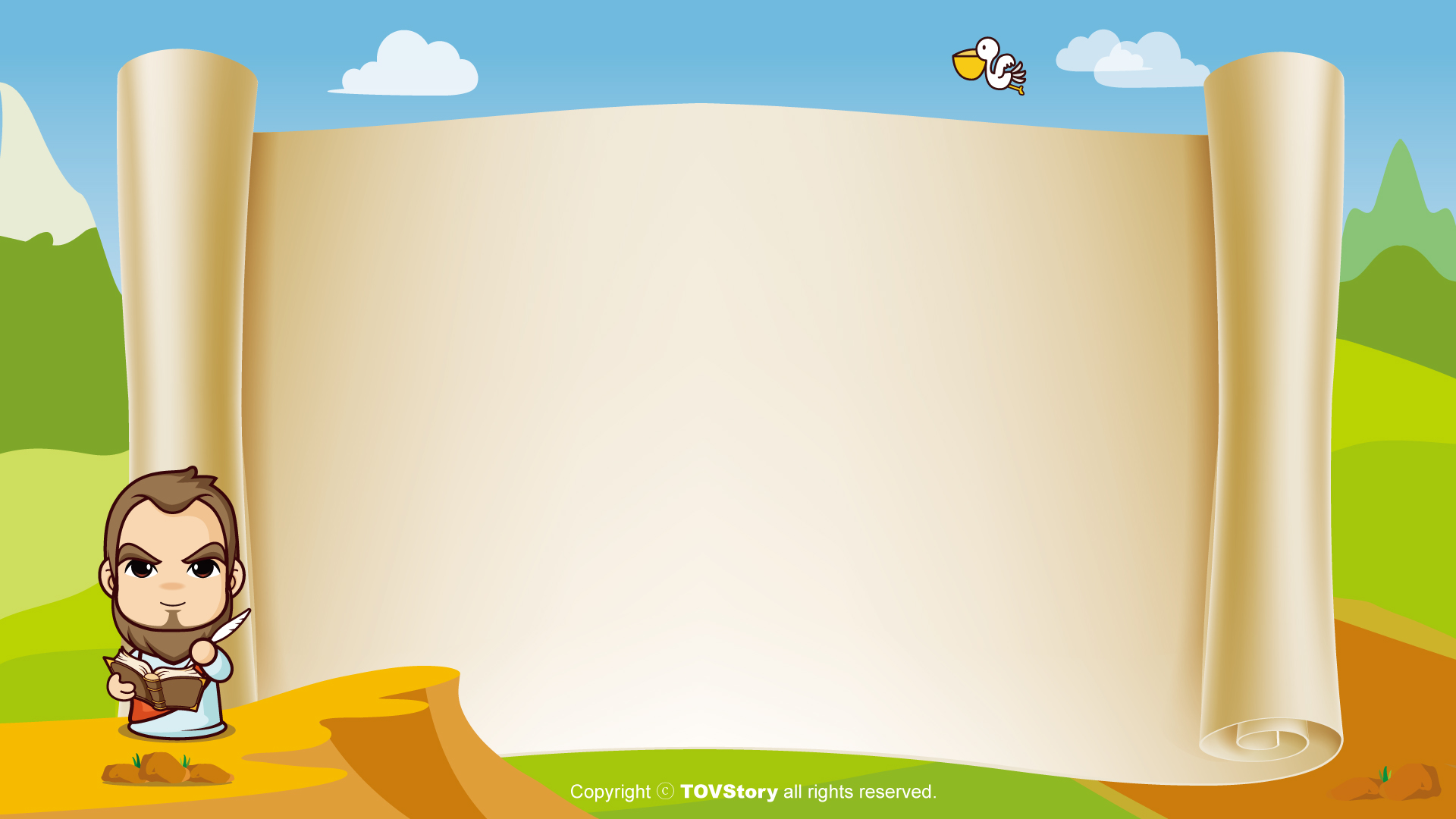 사도신경
이는 성령으로 잉태하사
동정녀 마리아에게 나시고,
본디오 빌라도에게 고난을 받으사,
십자가에 못박혀 죽으시고,
장사한 지 사흘 만에 죽은 자
가운데서 다시 살아나시며,
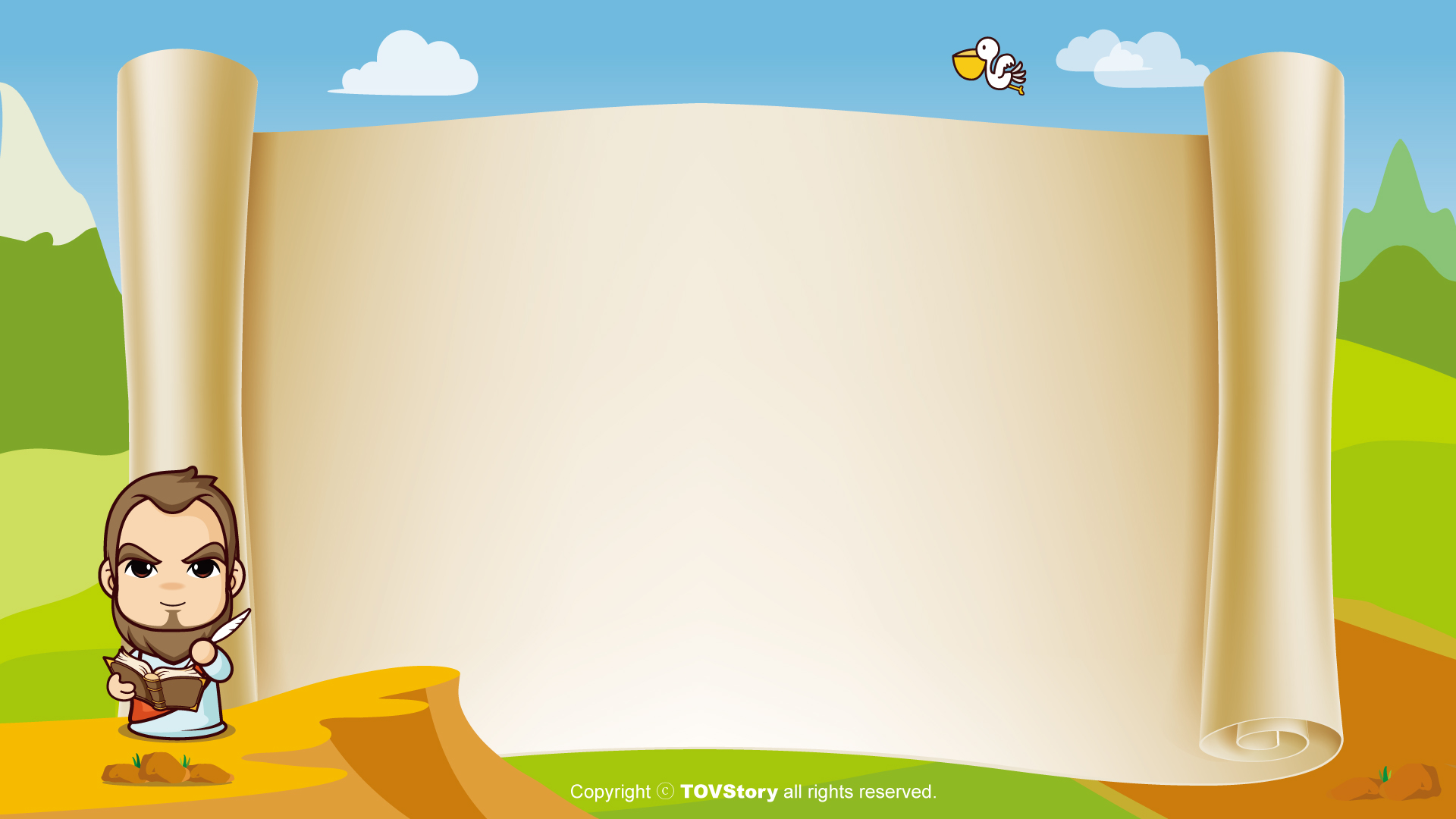 사도신경
하늘에 오르사,
전능하신 하나님 우편에 앉아
계시다가, 저리로서 산 자와
죽은 자를 심판하러 오시리라.
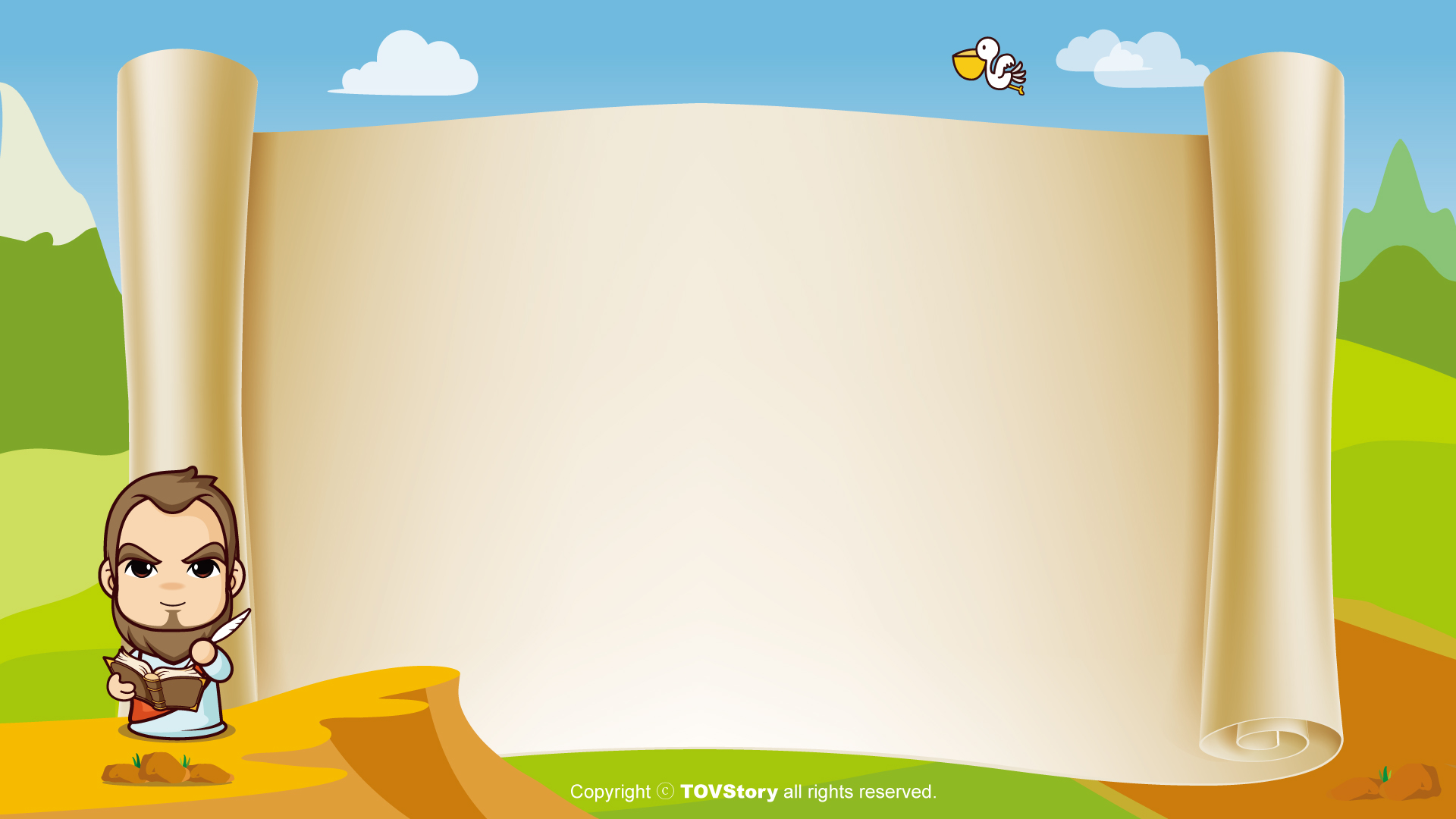 사도신경
성령을 믿사오며, 거룩한 공회와,
성도가 서로 교통하는 것과, 
 죄를 사하여 주시는 것과,
몸이 다시 사는 것과,
영원히 사는 것을 믿사옵나이다.
아멘
손 손 손 예쁜 손은 어떤 어떤 손일까?
손 손 손 예쁜 손은 어떤 어떤 손일까? 하나님께 두 손모아 기도하는 손친구에게 맛있는것 나눠주는 손
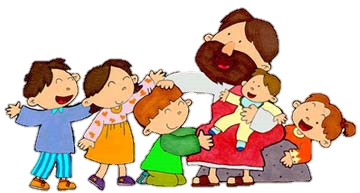 입 입 입 예쁜 입은 어떤 어떤 입일까?입 입 입 예쁜 입은 어떤 어떤 입일까? 하나님께 기쁘게 찬양하는 입울고있는 친구를 달래주는 입
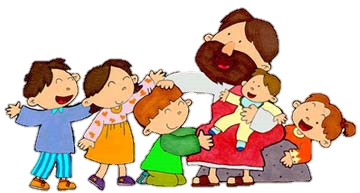 발 발 발 예쁜 발은 어떤 어떤 발일까?발 발 발 예쁜 발은 어떤 어떤 발일까? 하나님께 예배하러 교회가는 발믿음 없는 친구를 전도하는 발
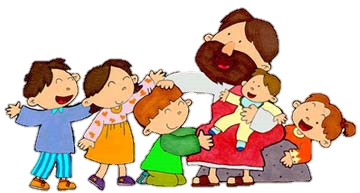 대표기도
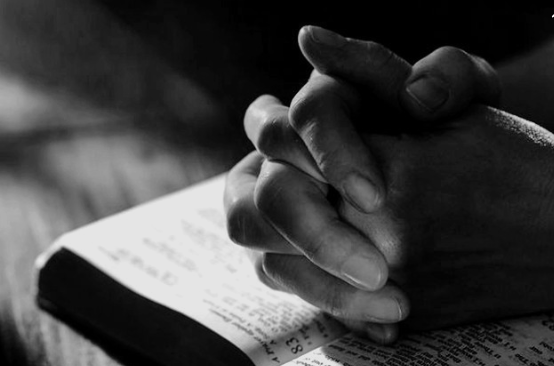 말씀속으로
좋아 좋아 좋아 좋아 하나님 말씀
신나 신나 신나 신나 말씀 듣는 것
하나님 말씀 들려주세요
말씀 속으로 슝~! 말씀 속으로 슝~~!
말씀
헌금 시간
동전 하나 동전 둘 
칠일 동안 모아서 
하나님께 드려요 
기쁨으로 드려요
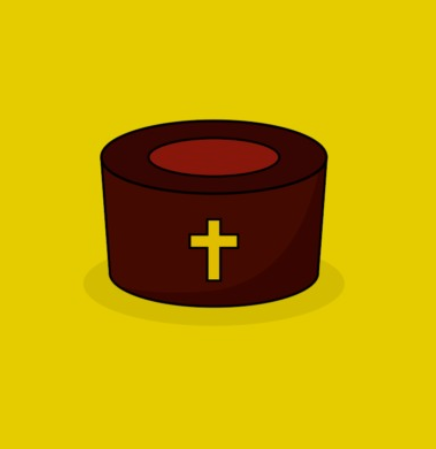 먹고 싶고 갖고 싶은 
욕심도 있지만 
예쁜 마음 정성모아 
하나님께 드려요
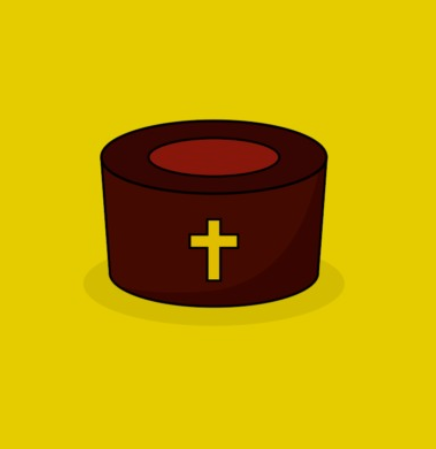 헌금 기도
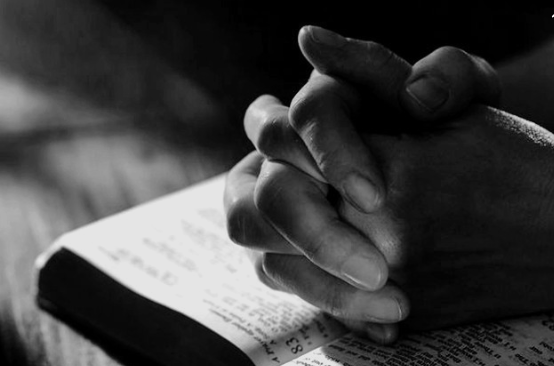 광고
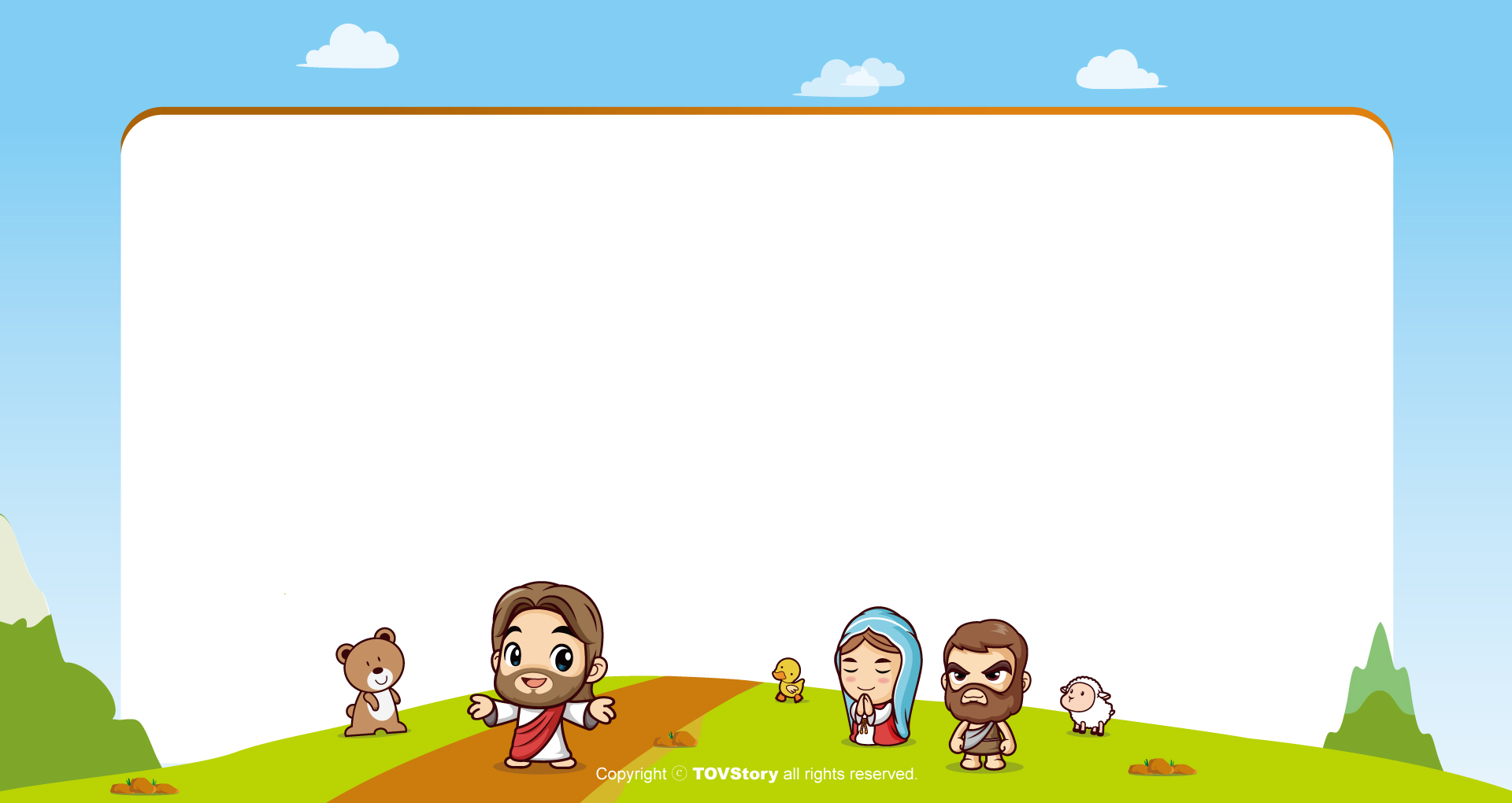 주기도문
하늘에 계신 우리 아버지여,
이름이 거룩히 여김을 받으시오며,
나라가 임하시오며,
뜻이 하늘에서 이루어진 것같이
땅에서도 이루어 지이다.
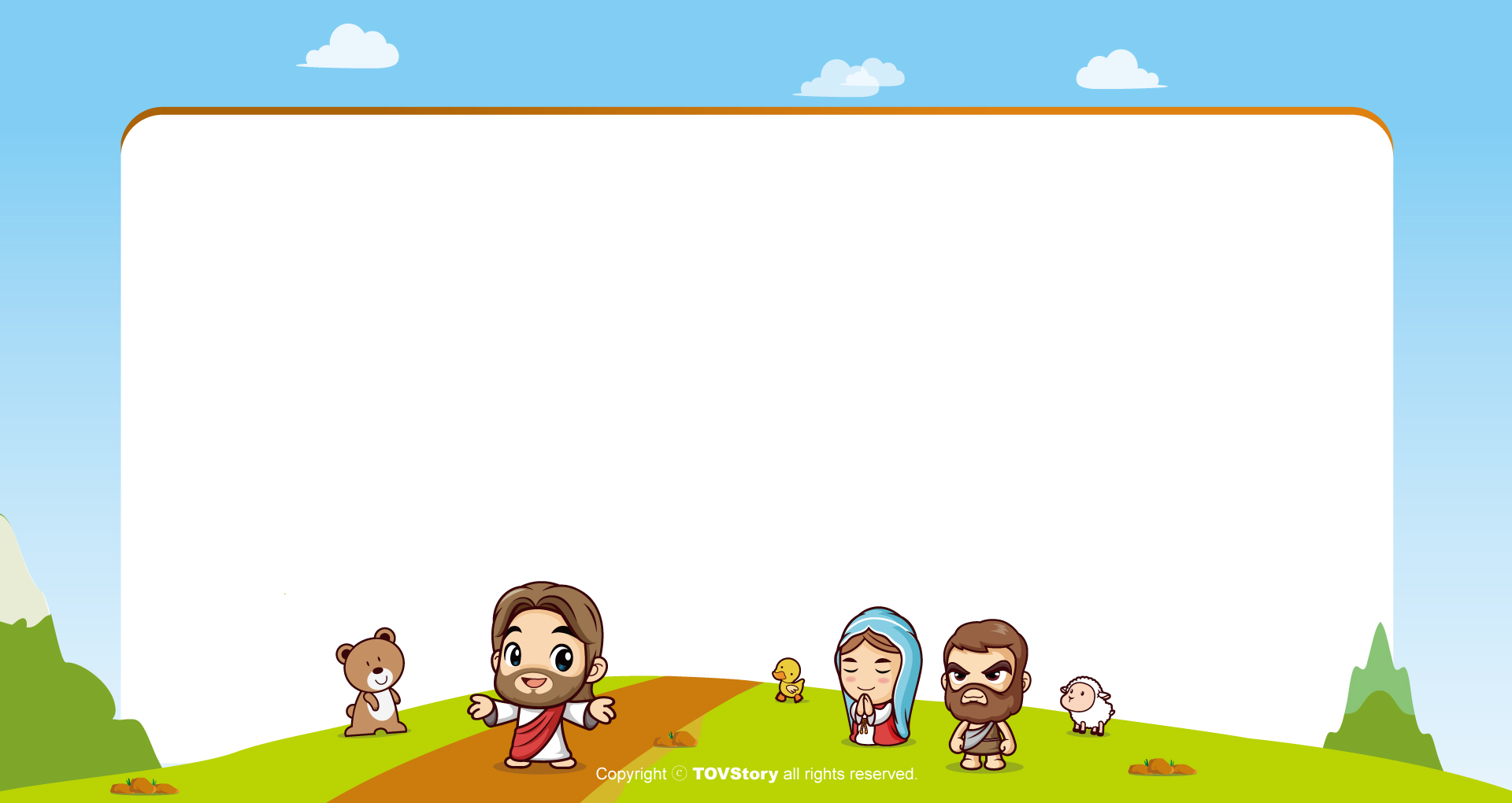 주기도문
오늘 우리에게 일용할 양식을 주시옵고,
우리가 우리에게 죄 지은 자를
사하여 준 것같이
우리 죄를 사하여 주시옵고,
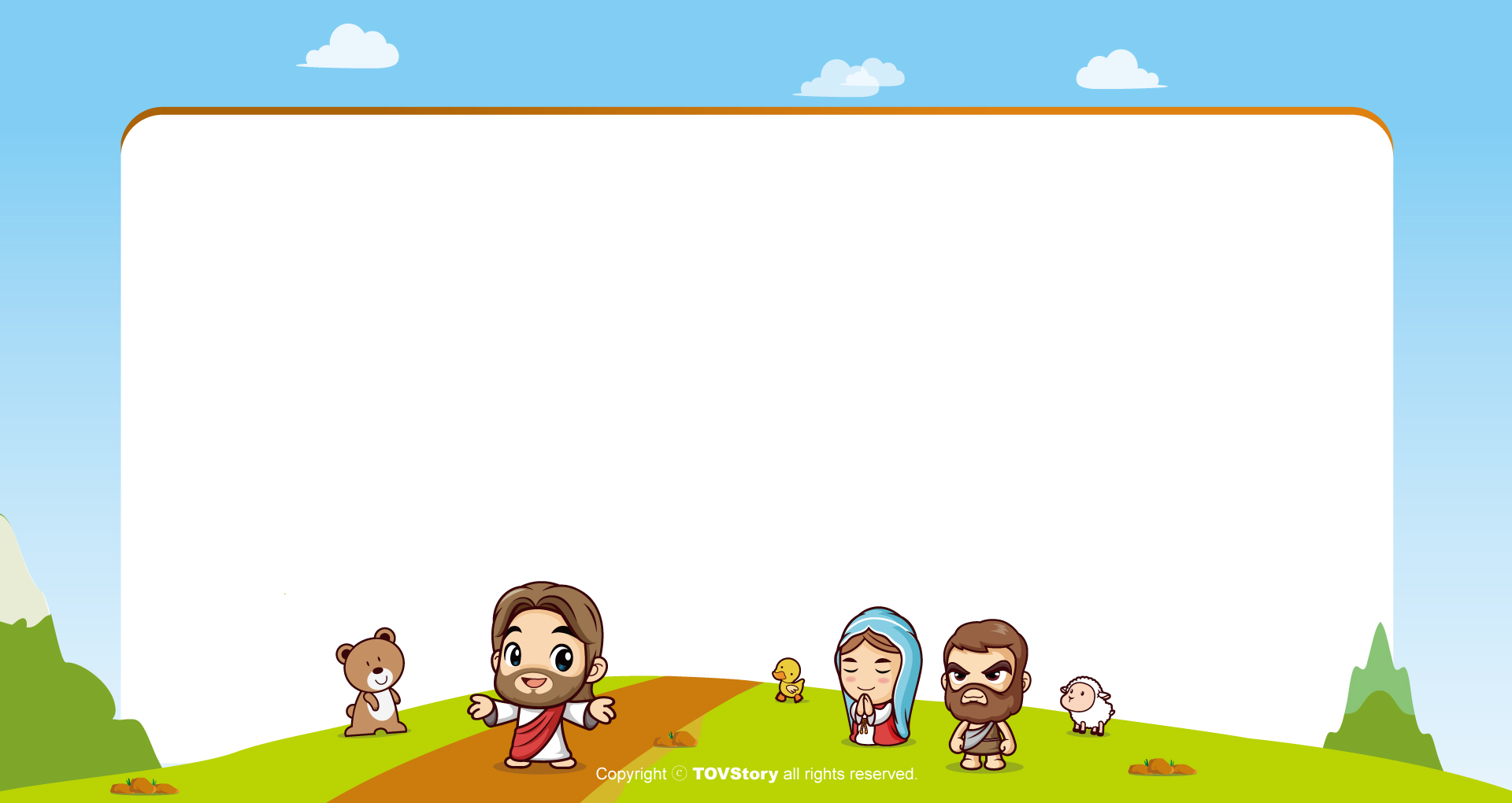 주기도문
우리를 시험에 들게 하지 마시옵고,
다만 악에서 구하시옵소서.
나라와 권세와 영광이 아버지께
영원히 있사옵나이다.
 아멘.
감사합니다.